IAAF CECS Level I
5.3.2 الوثب الثلاثي 2
التسلسل الكامل للحركة
الخطوة
الحجلة
الإقتراب
الوثبة
يتكون الوثب الثلاثي من المراحل التالية :
تتكون كل من الخطوة و الحجلة و الوثبة من:
الإقتراب
الحجلة
إرتقاء
طيران
الخطوة
هبوط
الوثبة
IAAF CECS Level I Coaching Theory
5.3.2 / 2
مرحلة الإقتراب
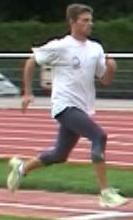 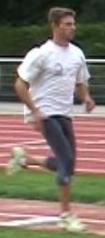 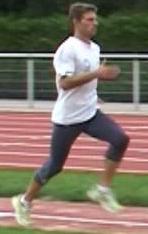 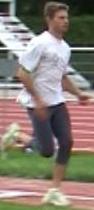 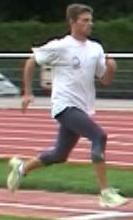 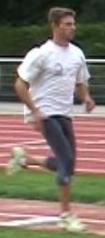 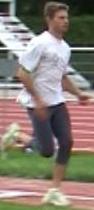 الأهداف 
الوصول لأقصى سرعة و تهيئة الجسم للإرتقاء 
الخصائص الفنية 
تتفاوت  وتتحدد  مسافة وسرعة جري  الإقتراب تبعاً لمستوى أداء اللاعب ،
	 السرعة العمودية – القوة ( ارتقاء)
10خطوات (للمبتدئين) 
أكثر من 20 خطوة (للمتقدمين).
قانون نيوتن 1 القصور الذاتي
  يبقى الجسم الساكن على حالته من السكون
 يستمر الجسم  المتحرك في حركته واتجاهه            
      ما لم تؤثر فيه قوة خارجية
5.3.2 / 3
مرحلة الإقتراب
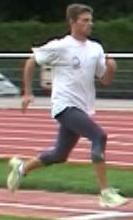 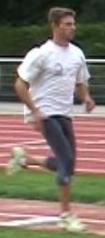 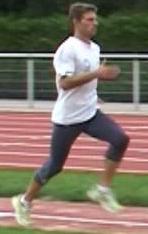 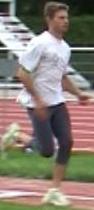 الأهداف 
الوصول للسرعة  المثالية  المتحكم فيها و تهيئة الجسم للإرتقاء 
الخصائص الفنية 
طريقة الجري مماثلة للعدو 
تزيد السرعة باستمرار خلال مرحلة الإقتراب 
يزداد تردد الخطوات في نهاية الأقتراب
يكون وضع القدم سريع و نشط مع تحريكه لأسفل و للخلف(1) .
5.3.2 / 4
مرحلة الحجلة
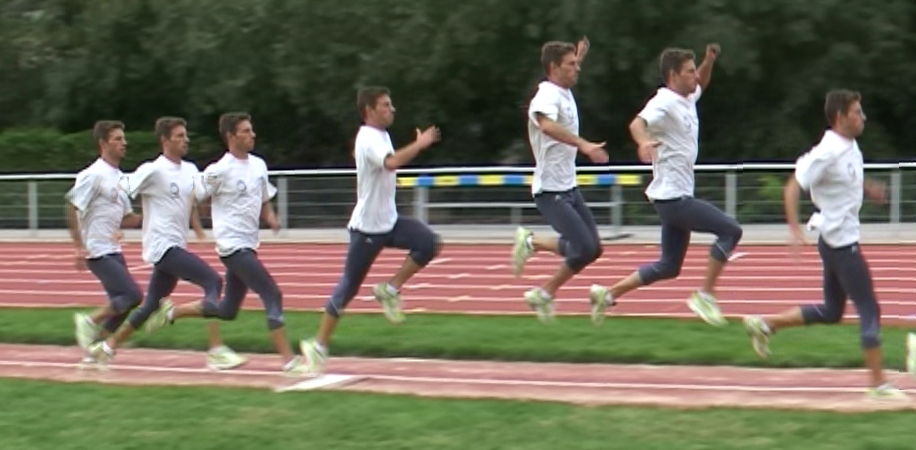 الأهداف 
أداء طيران منخفض لمسافة طويلة مع تقليل فقدان السرعة الأفقية 
الخصائص الفنية 
  امتداد مفصل القدم والركبة والحوض لأقصى مدى ممكن
مرجحة فخد الرجل الحرة إلى الوضع الأفقي .
إتجاه الإرتقاء يكون للأمام و ليس لأعلى (1). 
سحب الرجل الحرة للخلف .
سحب رجل الإرتقاء للأمام و لأعلى ثم تمتد للأمام تمهيداً للمس القدم للأرض(2) .
يبقى الجذع على استقامته
IAAF CECS Level I Coaching Theory
5.3.2 / 5
الحجلة ( الإرتقاء الأمامي )
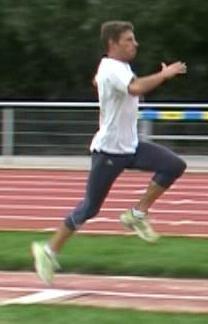 يكون وضع القدم سريع و نشط مع تحريكه لأسفل و للخلف(1
تحريك فخد الرجل الحرة إلى الوضع الأفقي .
إتجاه الإرتقاء يكون للأمام و ليس لأعلى .
IAAF CECS Level I Coaching Theory
5.3.2 / 6
الحجلة - الطيران
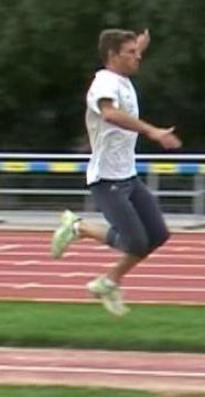 سحب الرجل الحرة للخلف
IAAF CECS Level I Coaching Theory
5.3.2 / 7
الحجلة - الطيران
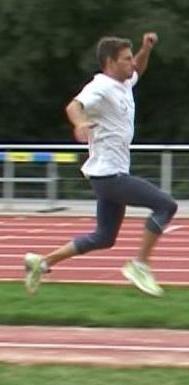 سحب رجل الإرتقاء للأمام و لأعلى
IAAF CECS Level I Coaching Theory
5.3.2 / 8